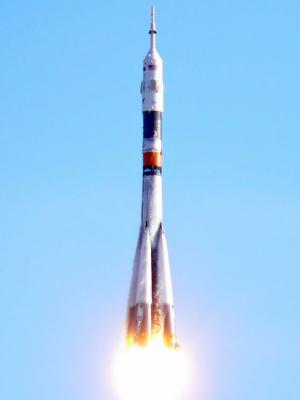 КОСМОС
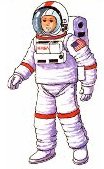 Выполнила:
 Шорина Татьяна Александровна
учитель-логопед МБДОУ д\с № 39
Г. Арзамас
Какое слово короче?
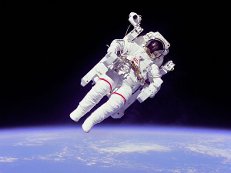 Космонавт                                                                        Космонавты
Какой космонавт?
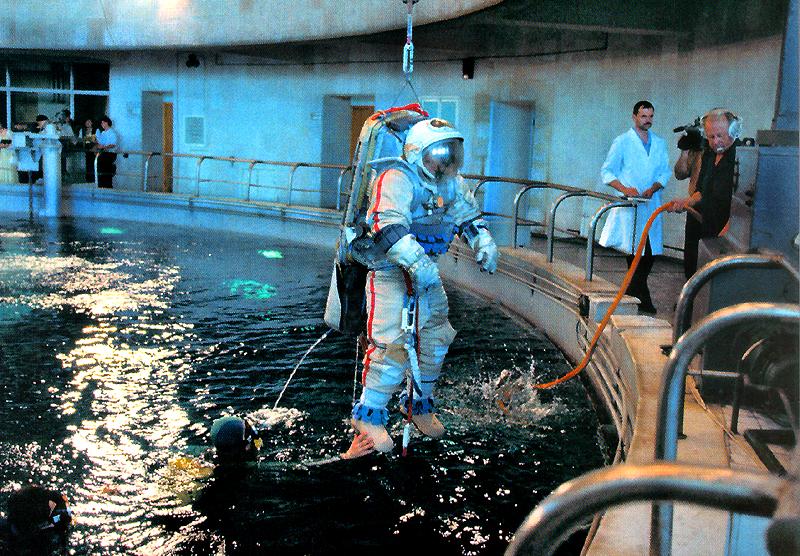 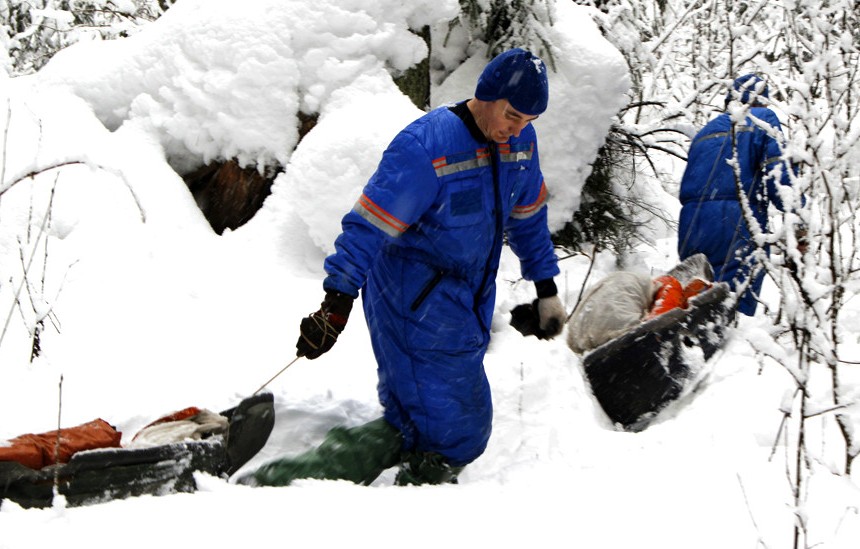 сильный
выносливый
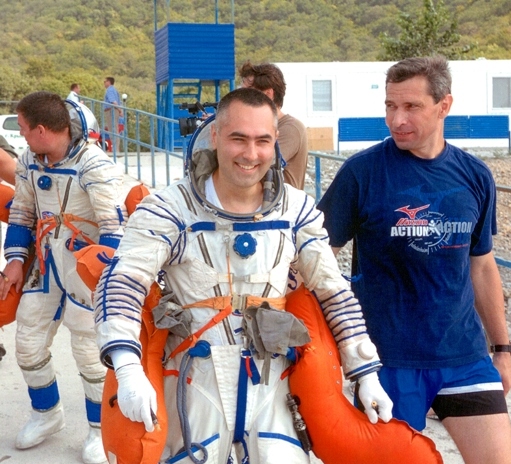 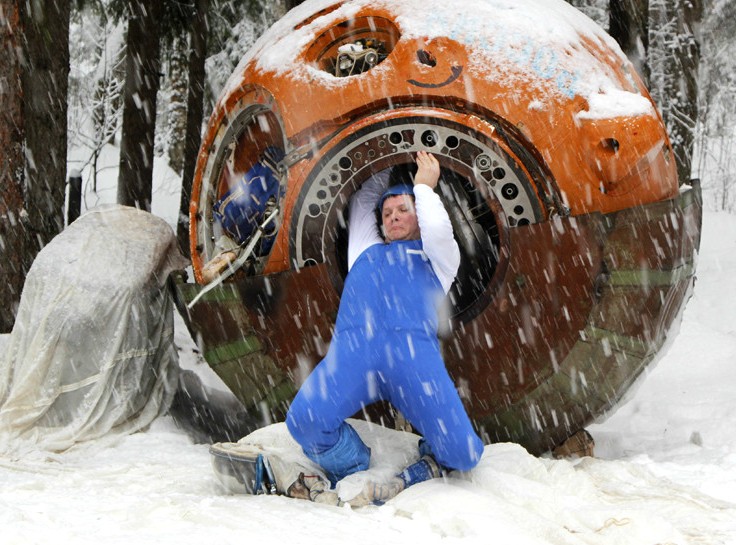 ловкий
здоровый
ОДИН – МНОГО
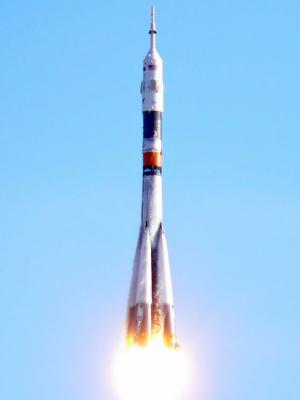 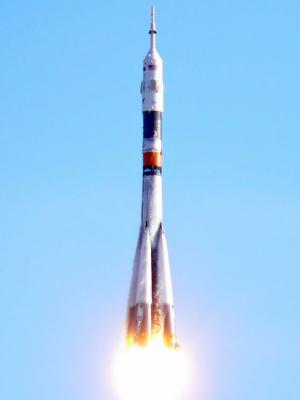 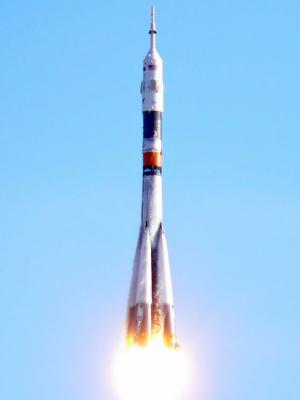 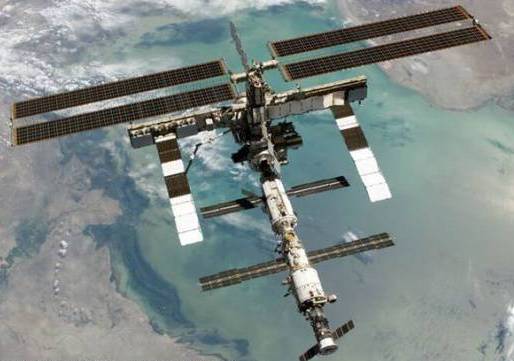 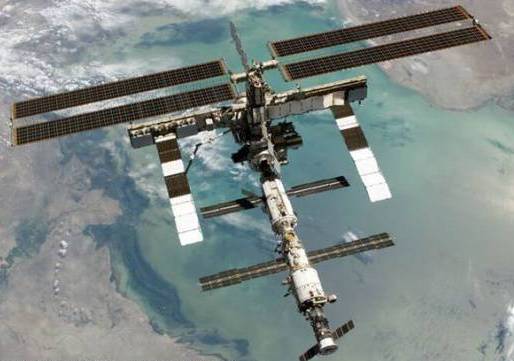 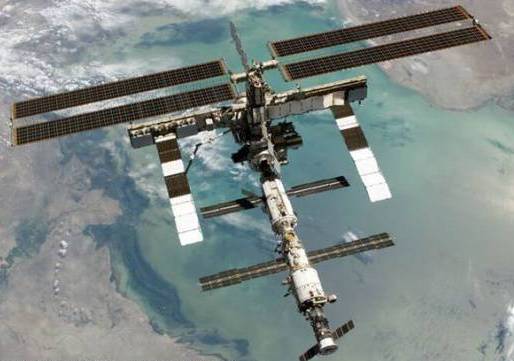 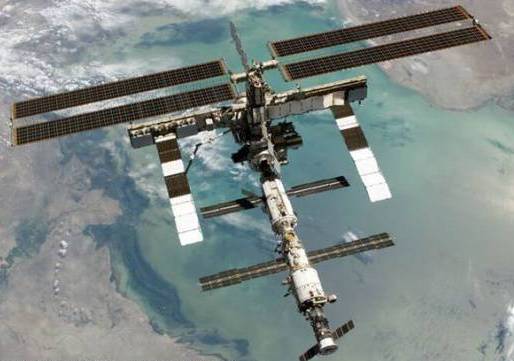 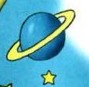 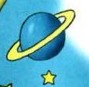 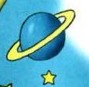 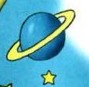 Что делает космонавт?
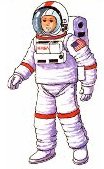 Где находятся космонавты?
Откуда выходят космонавты?
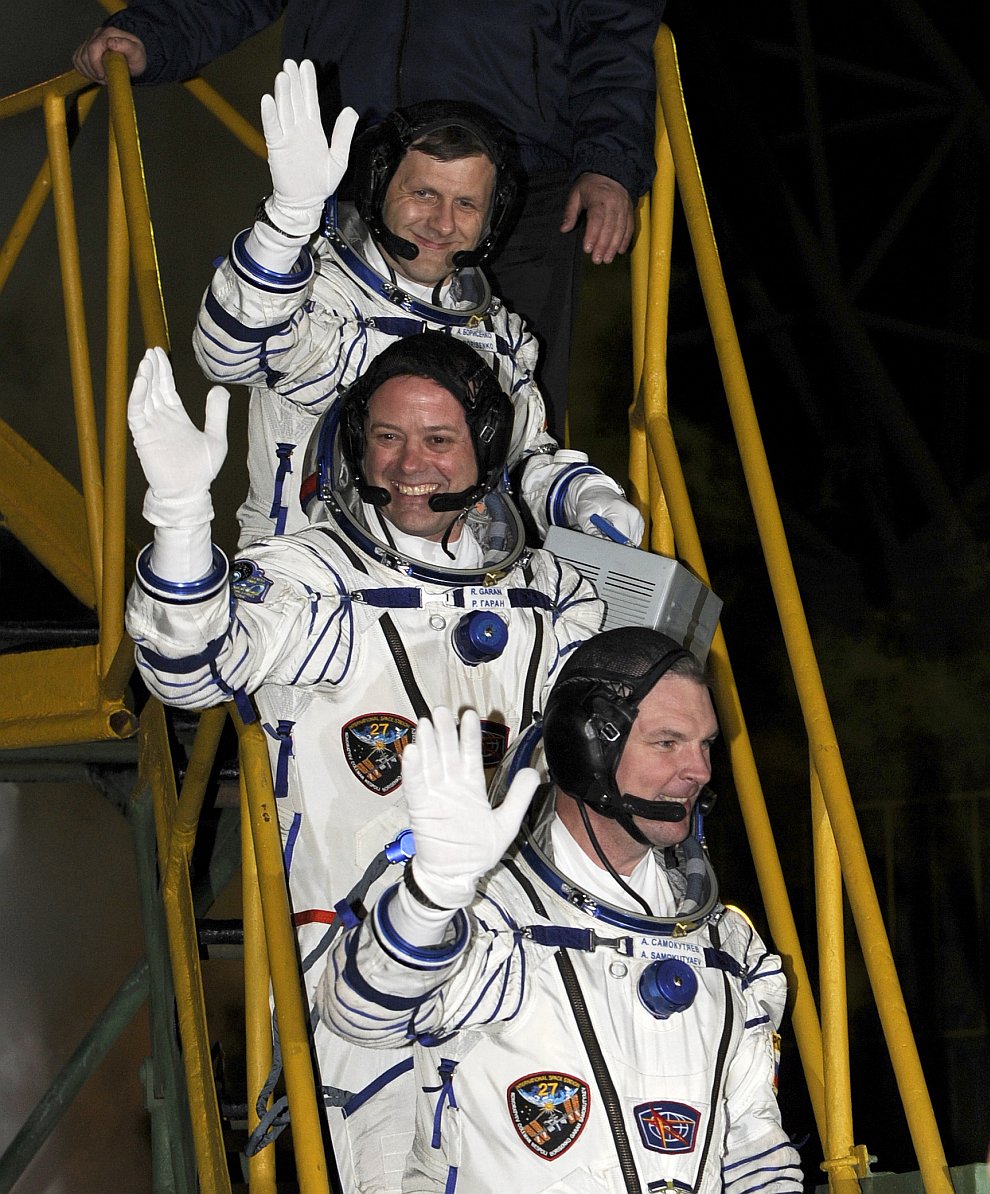 Если луч от солнца, значит он какой?
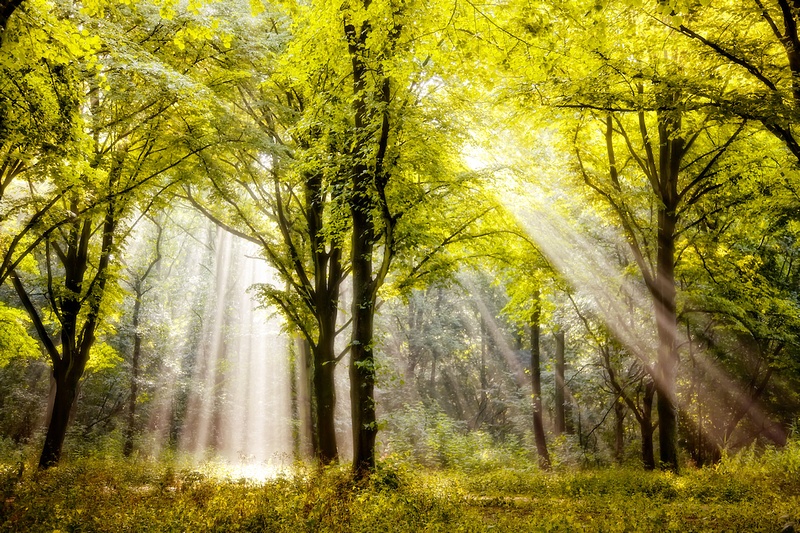 Если свет от луны, значит он какой?
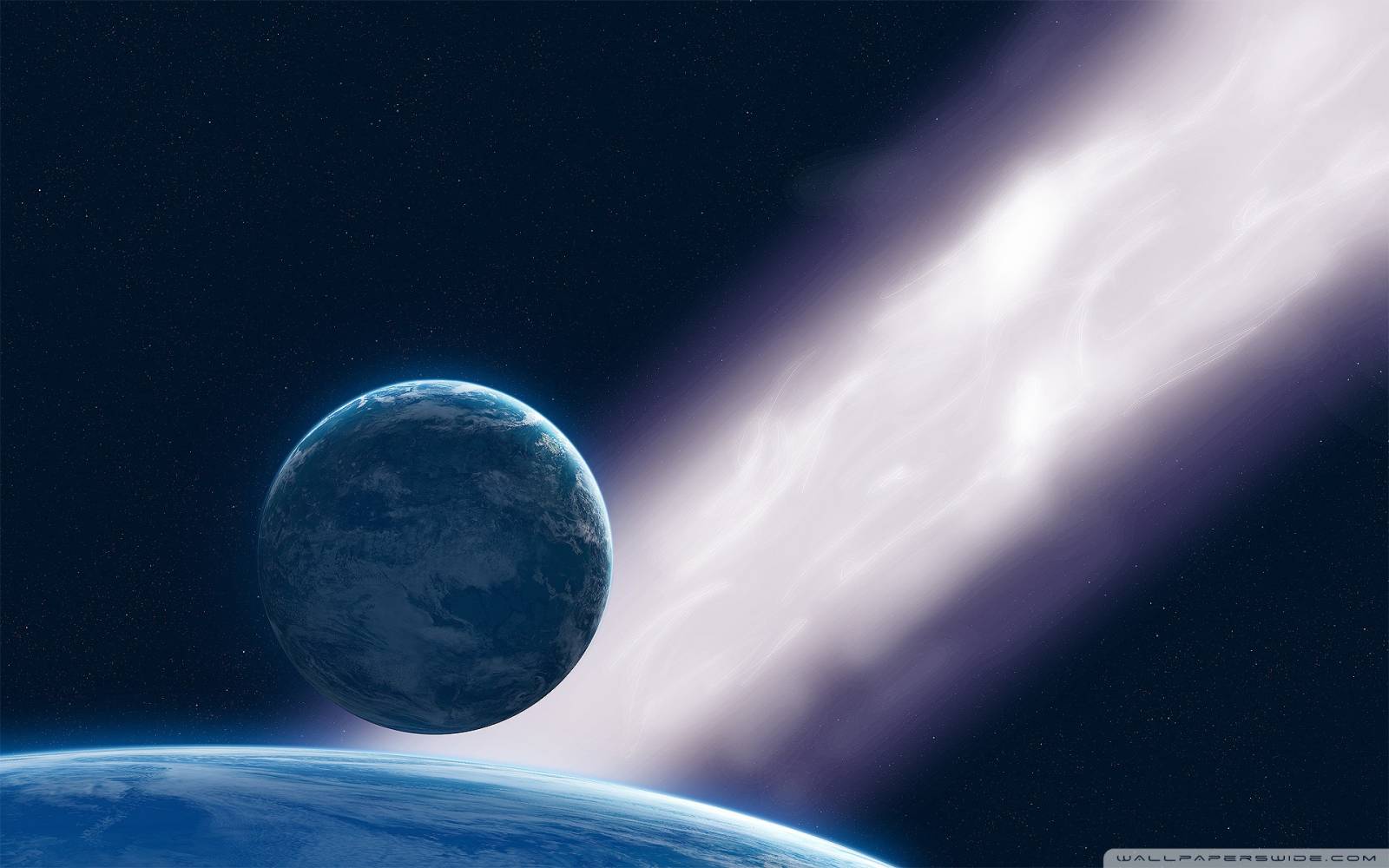 Если на небе много звёзд, значит оно какое?
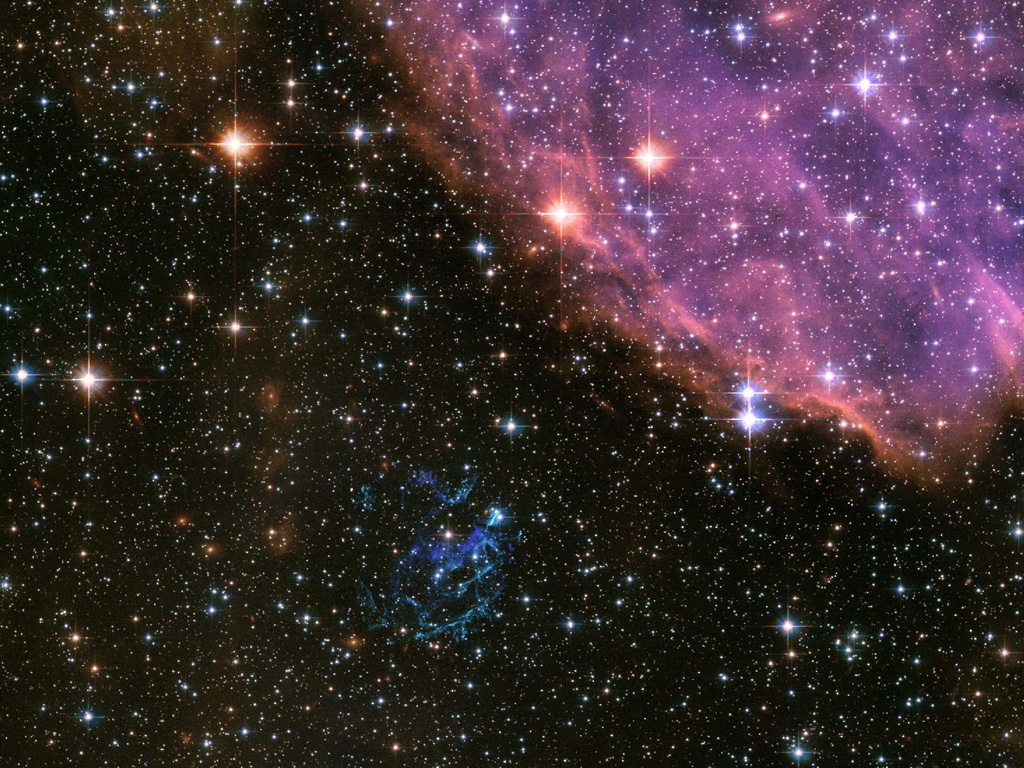 Назови ласково.
ЗЕЛЁНАЯ
ГОЛУБАЯ
СЕРАЯ
ЧЕРНАЯ
КРАСНАЯ
СИНЯЯ
БЕЛАЯ
ЖЕЛТАЯ
Молодцы!
Составь рассказ.
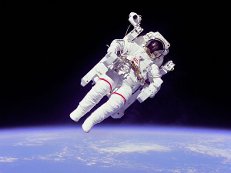 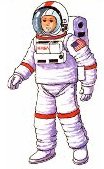 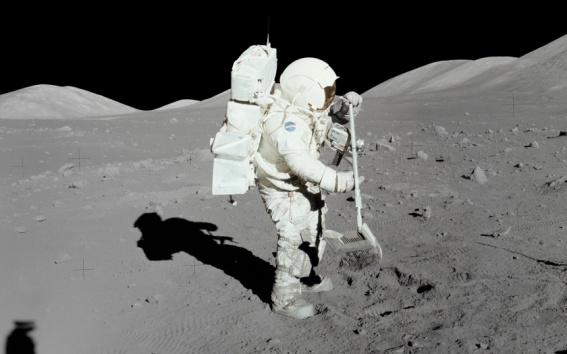